History of Divestment
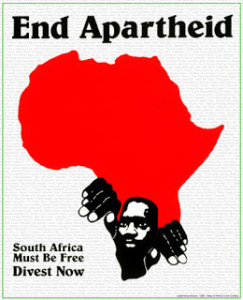 The South African Divestment Movement that began in the 1960’s ultimately led to the dismantling of the Apartheid system in the 1980’s. 



Since the South African divestment movement there have been several less successful movements to divest such as, Tobacco, BDS, Sudan, and Fast Food.
350.org
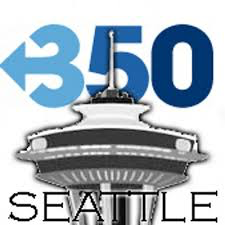 “350.org is building a global climate movement. Our online campaigns, grassroots organizing, and mass public actions are coordinated by a global network active in over 188 countries”  350.org

Carbon Tracker 200 and Filthy 50


 Founded in 2008 by Bill McKibben
Authored (The End of Nature) in 1989
Middlebury College

Focuses
Fossil Fuel Divestment
Keystone Pipeline
Hydraulic Fracking
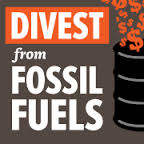 SRI / ESG
Positive Screens
Micro-Lending
Community Development 
Negative Screens
Endowment Sleeves
Option for donors to direct gifts to an SRI sleeve
Implement ESG Factors into Stock Valuation
Shareholder Advocacy
AJCU
Three schools have decided to not implement SRI into the endowment
 Only two universities are currently divested from any industry
Ten schools use an SRI strategy or a blend of strategies
Four schools have created committees to review holdings or investment policies
Eight schools have yet to comment or be impacted by the divestment movement
Case Studies
Approaches to responsible investing
Creighton University
Loyola University of Chicago

Responses to fossil fuel divestment movement
University of Dayton
Gonzaga
Stanford
Creighton University
U.S. Conference of Bishops’ 
SRI Guidelines for Church Funds
Negative Screens
Abortion
Contraceptives
Embryonic Stem Cell / Human Cloning
Human Rights Violations
Racial/Gender Discrimination
Pornography
Production and Sale of Weapons
Positive Screens
Affordable Housing
Micro-lending
Protect Environment

Encourage corporate Responsibility

Shareholder Activism
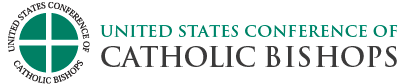 Loyola University of Chicago
Shareholder Advocacy Committee
Committee is made up of 9 student members
The Committee advises the Investment Office who has ultimate fiduciary responsibility and decision making authority
Actions
Write letters of concern to companies
Advise Investment Office on proxy voting
Collaborate with like-minded advocacy groups
University of Dayton
Only Catholic university to divest from Fossil Fuel - June 2014
Decision of president / board with no student movement
$670 million endowment
Divestment will happen in 3 phases
Domestic equity
Developing plans to eliminate international holdings
Investing in Green technologies or holdings
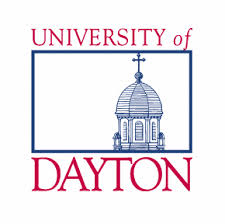 Gonzaga
“The only way to really avoid investing in fossil fuels is to not invest in mutual funds that have holdings in those companies and, as fossil fuels are such a big part of our economy, it would be financially troubling to make such a decision”

Instead of divesting the school is focusing on making the campus more sustainable
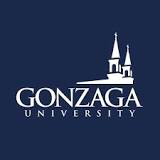 Stanford University
Advisory Panel on Investment Responsibility and Licensing (APIRL 1971)
12 members confirmed by the University President (Students, Faculty, Members of the community) 

APIRL decision on Coal Divestment 
Replacing other fossil fuels with renewable energy sources also is a desirable goal, the APIRL said, but fewer alternatives are readily available for these other energy sources on the massive scale that will be required to replace them broadly in the global economy
Other Divestments
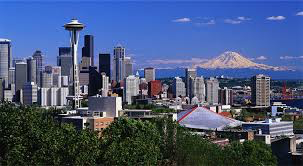 21 universities have divested from fossil fuel

42 Cities have divested from fossil fuel

Seattle City Employees Retirement system is currently pursuing divesting its $1.9 billion fund